Паралельність площин
Мета уроку: узагальнити знання учнів про взаємне розміщення двох площин у просторі. Удосконалити вміння розв’язування задач з  теми паралельність площин. Перевірити рівень засвоєння шляхом проведення математичного диктанту.
Обладнання: стереометричний набір.
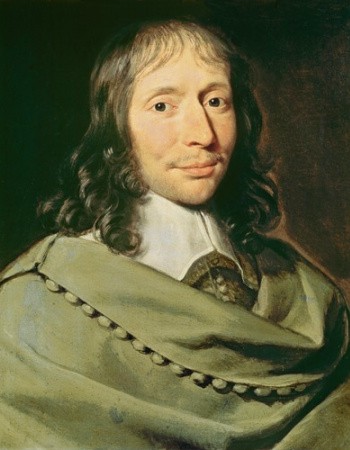 Блез Паскаль
Перевірка домашнього завдання
Закінчити речення:
Дві площини називаються паралельними, якщо…
Якщо дві прямі, що перетинаються і лежать в одній площині, паралельні…
Закінчити речення:
Паралельні площини перетинаються січною площиною по…
Паралельні площини, перетинаючи паралельні прямі, відтинають…
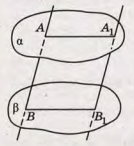 Математичний диктант
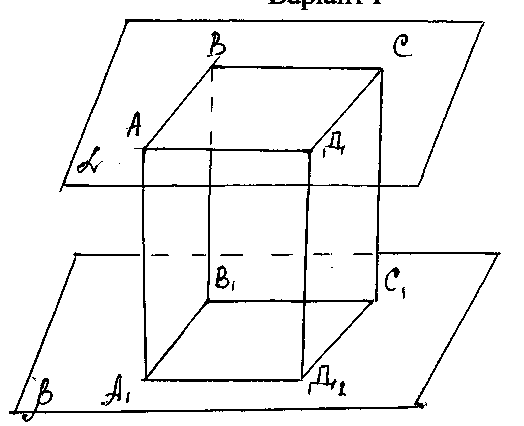 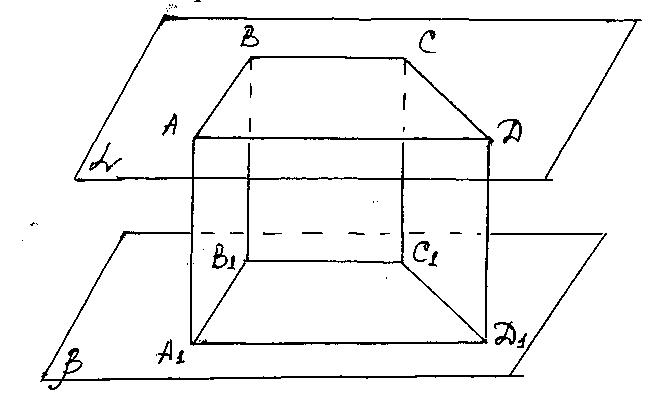 Відповіді: (кожне завдання оцінюється в 2 бали)
Висновок: питання класу:
Знайдіть у класній кімнаті модель двох паралельних площин, які перетинаються третьою.
Покажіть лінії перетину цих площин третьою площиною.
Що можна сказати про взаємне розташування  прямих.
Задача 1.
Паралельні площини α і β перетинають сторону АВ   ВАС відповідно в точках А1  і  А2 , а сторону АС – відповідно в точках В1 і В2 .     А1А2 =2 А1А        і  А1А2 = 12 см    =› А1 А = 6 см.
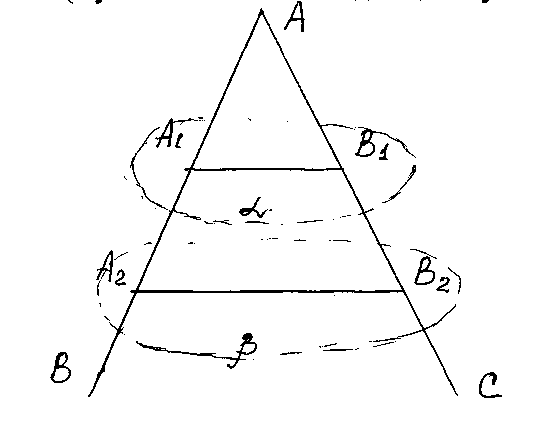 Задача 2 (усно)
Паралельні відрізки А1А2 , В1В2,  С1С2  розміщені між паралельними площинами α і β. 
а) визначити вид чотирикутників А1В1В2А2 ,   
В1 С1 С2 В2
б) доведіть ,що Δ А1 В1 С1 =    Δ А2 В2 С2
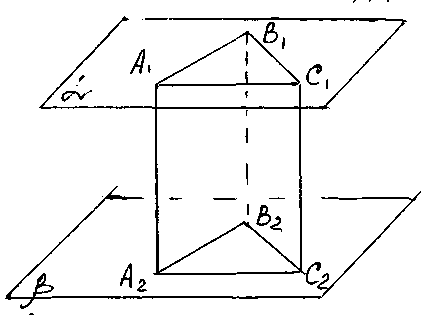 Задача 3.
Побудувати переріз прямокутного паралелепіпеда АВСДА1В1С1Д1  площиною α, яка проходить через вершини А, С і внутрішню точку М ребра  А1 Д1.
Задача 4.
Доведіть або спростуйте твердження: якщо дві прямі, що лежать в одній площині, паралельні другій площині, то ці площини паралельні.
Тести на визначання  істинності математичних тверджень 
(за малюнками).
(«+», якщо твердження істинне; «-» , якщо хибне)
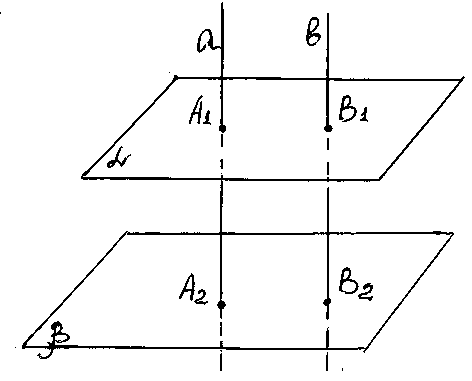 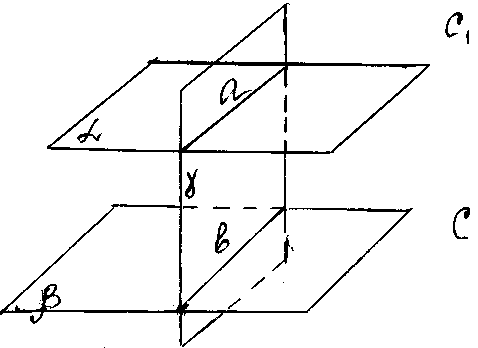 Дві паралельні площини α і β перетинаються площиною γ по прямих  а і b (мал.1)
Домашнє завдання
Підручник
№ 960
№ 965
« Людина , мабуть, створена , щоб мислити ... Ми осягаємо істину не тільки розумом , а й серцем . »   						
					Б.Паскаль